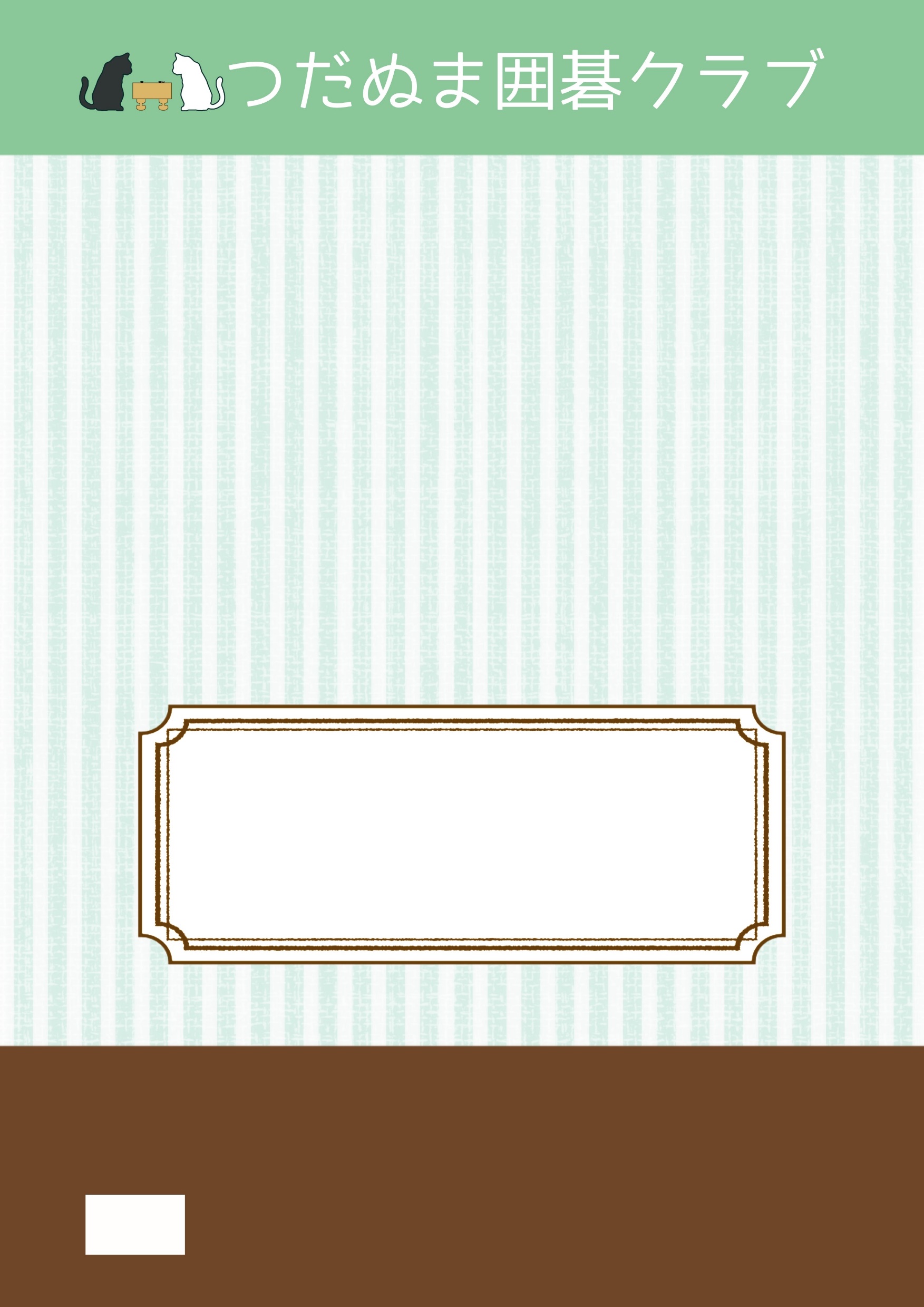 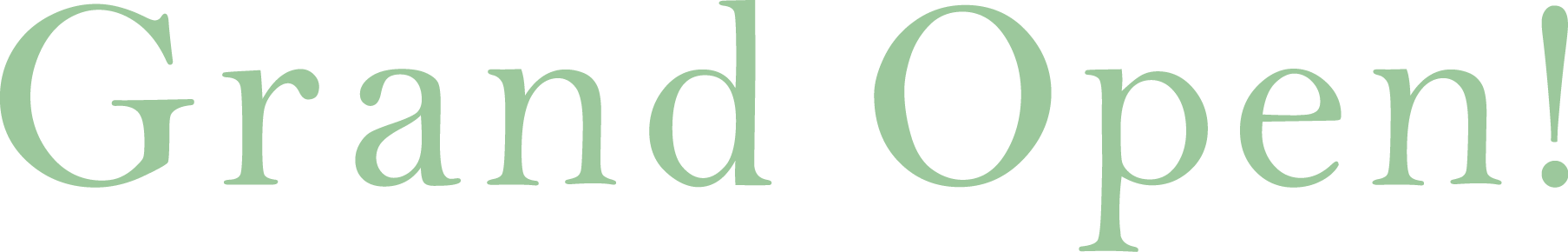 2025年4月オープン予定
京成津田沼駅改札を出てすぐの所にあります。
碁盤は10面～12面　
座席数は20～24席と小さな碁会所になります。
午前中は生徒さん同士で上達を目指す囲碁教室。
午後13時からは一般の方向けに碁会所。
段級位制と点数制をミックスしたシステムです。
リーグ戦や大会(月１回）も開催していきます。
平日夕方と土曜日にはジュニア教室があります。
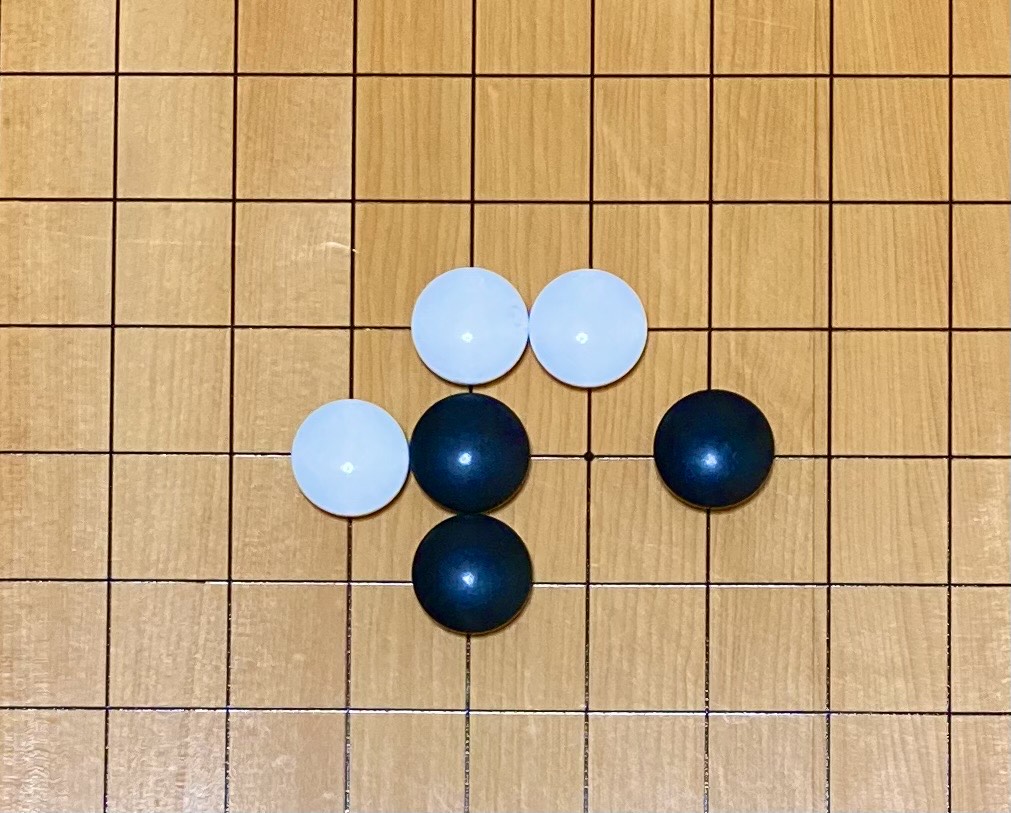 月謝＆席料
教室月謝　　 1万円　　ジュニア教室月謝　　8000円
席料（大人） 1500円　　回数券   11回分　 　１５０００円
席料（学生） 1000円　　指導碁　（席料別）      1500円
ジュニアフリーコース
　２2０００円（水木土の教室＋他の曜日の席料込み）
つだぬま囲碁クラブ　　代表＆講師　堀江　哲
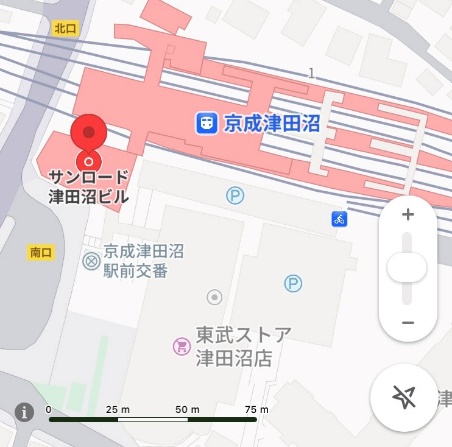 club@tsudanuma-igo.com
〒275-0016千葉県習志野市津田沼
　　　　　5-12-12サンロード津田沼2階
ホームページは作成中です 

一般対局　13時～19時
日曜日（月に3回）と月曜日（月に2回）お休みします
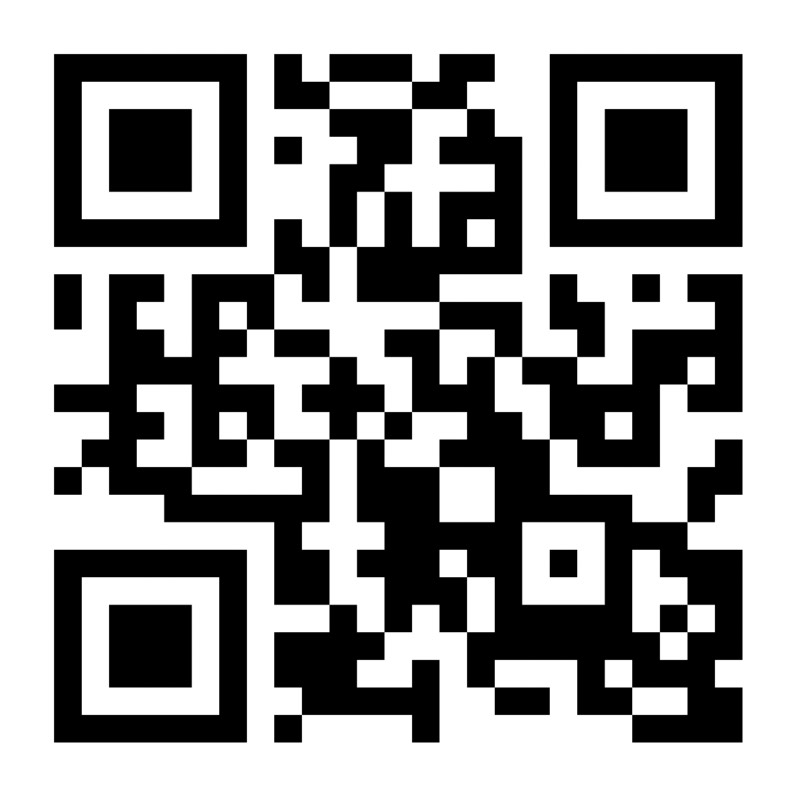 営業時間